Thứ ... ngày ... tháng ... năm
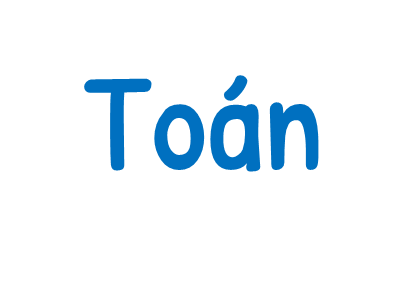 Bài 49: 
Làm tròn đến hàng chục hàng trăm
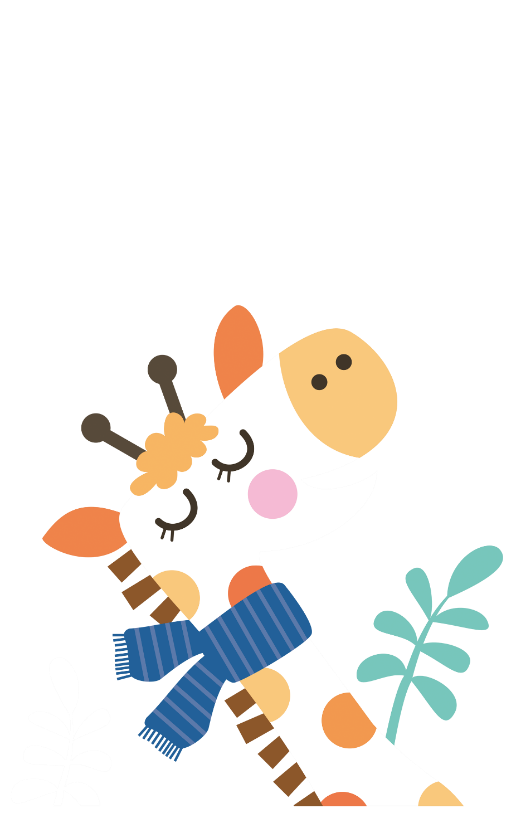 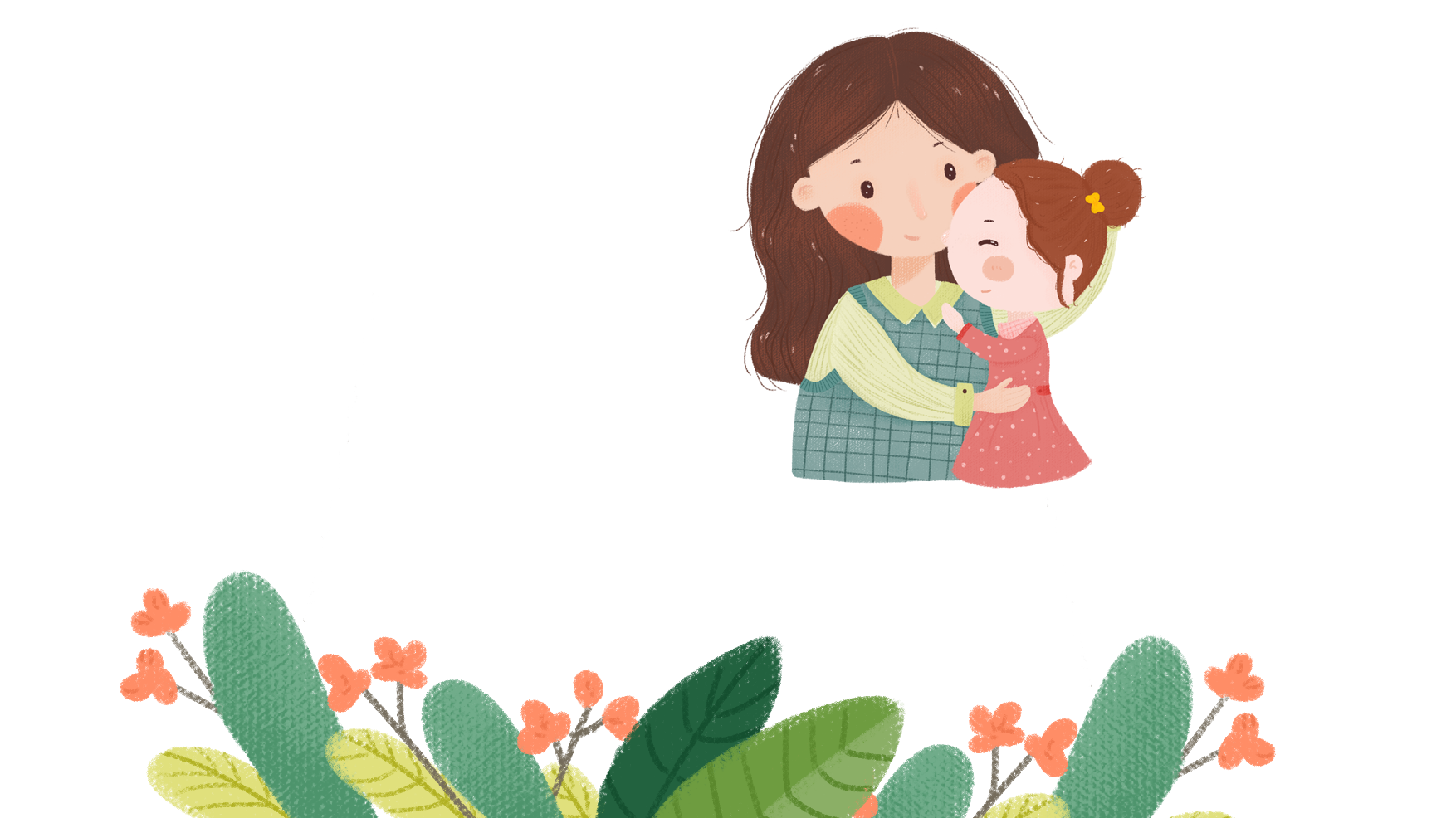 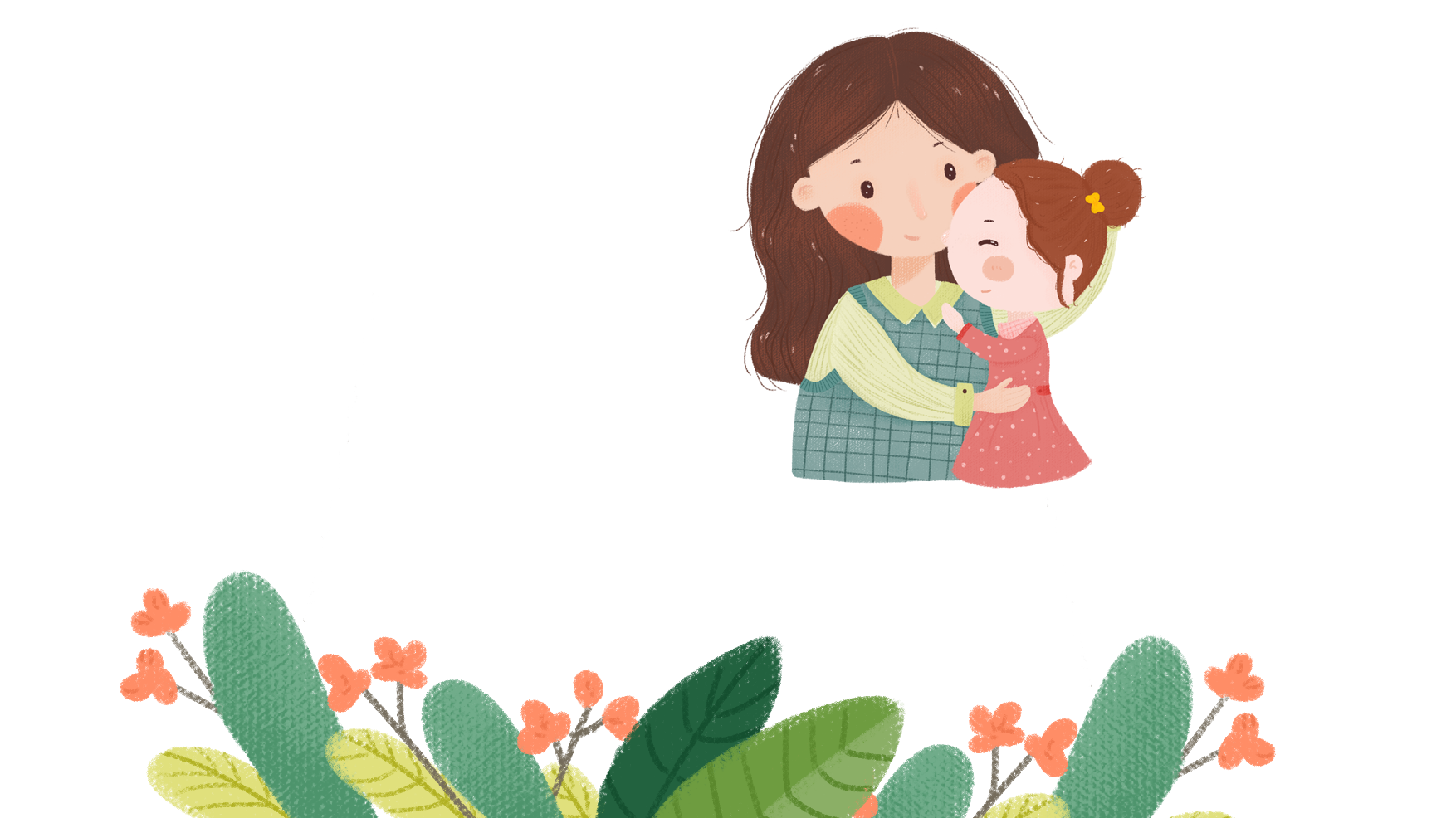 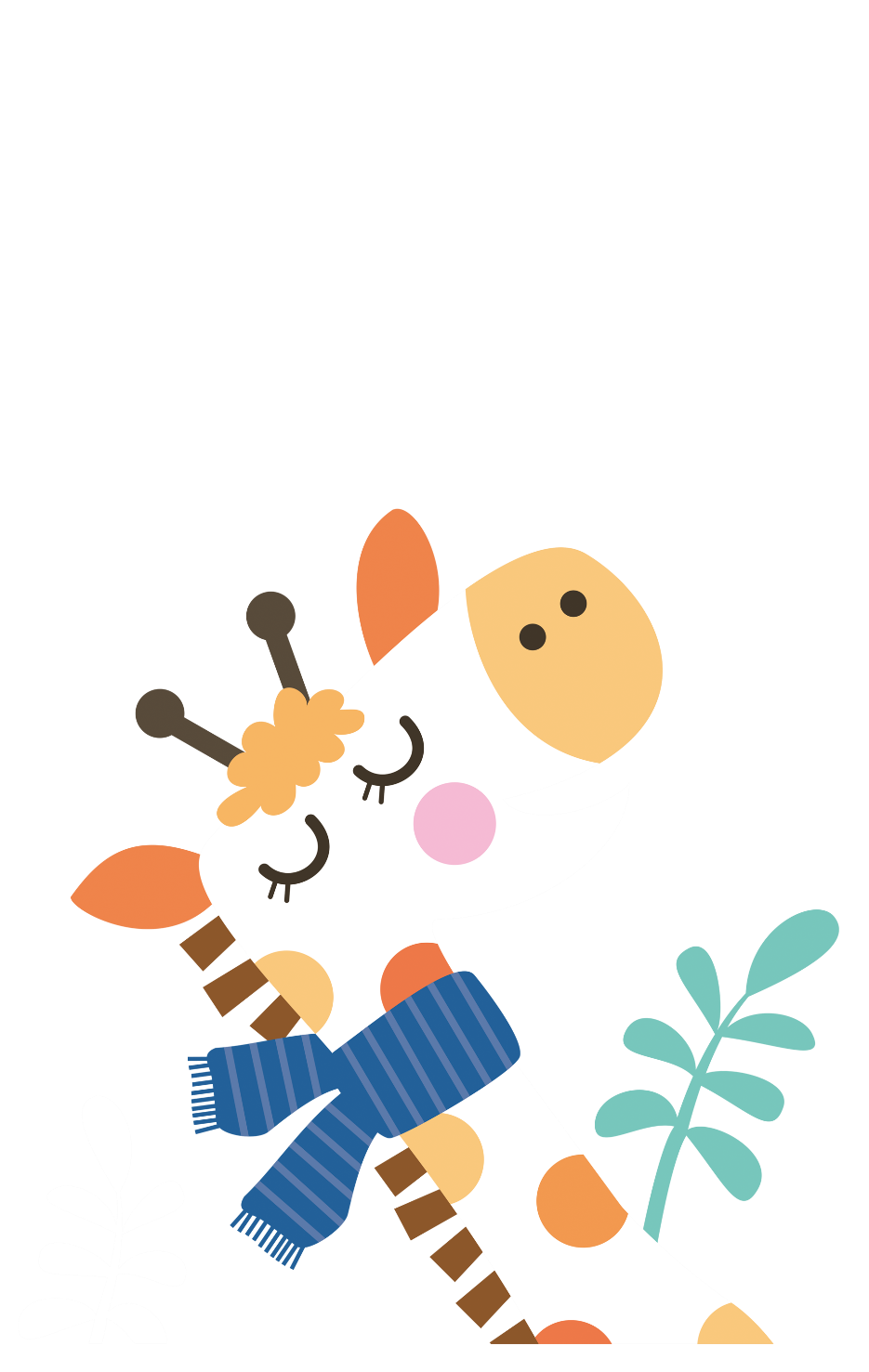 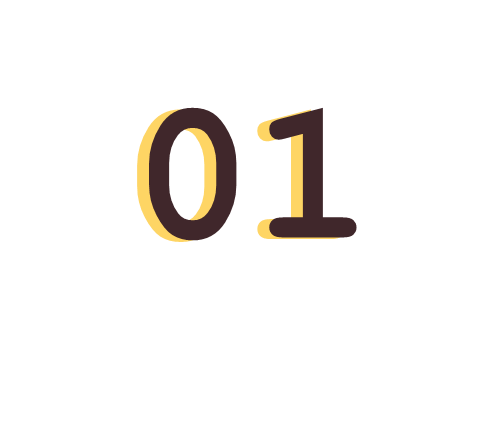 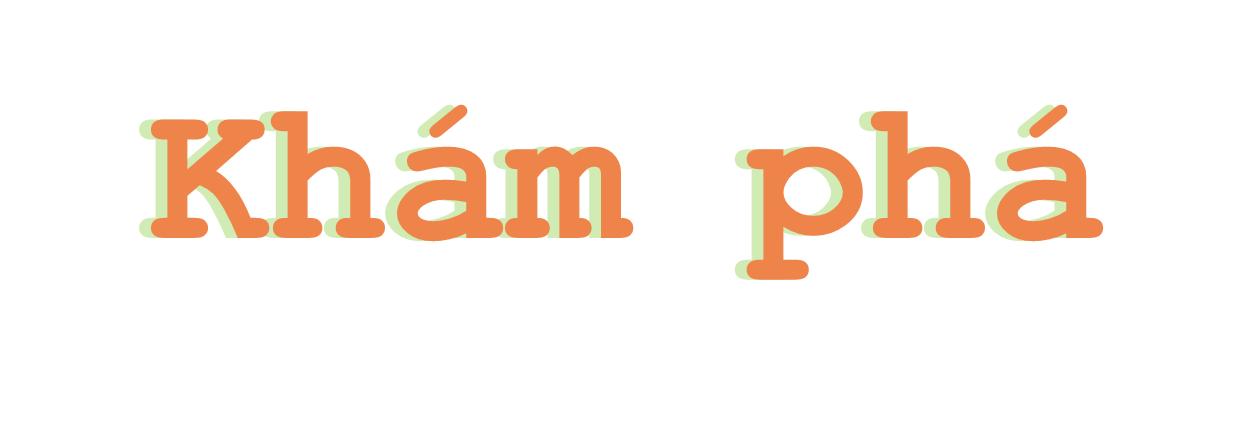 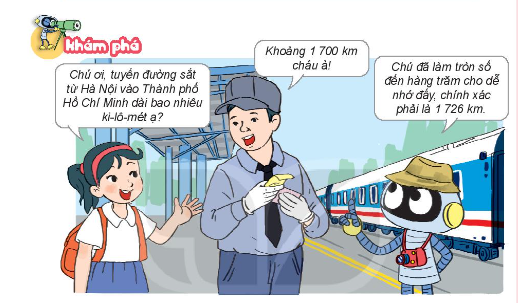 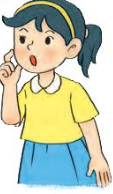 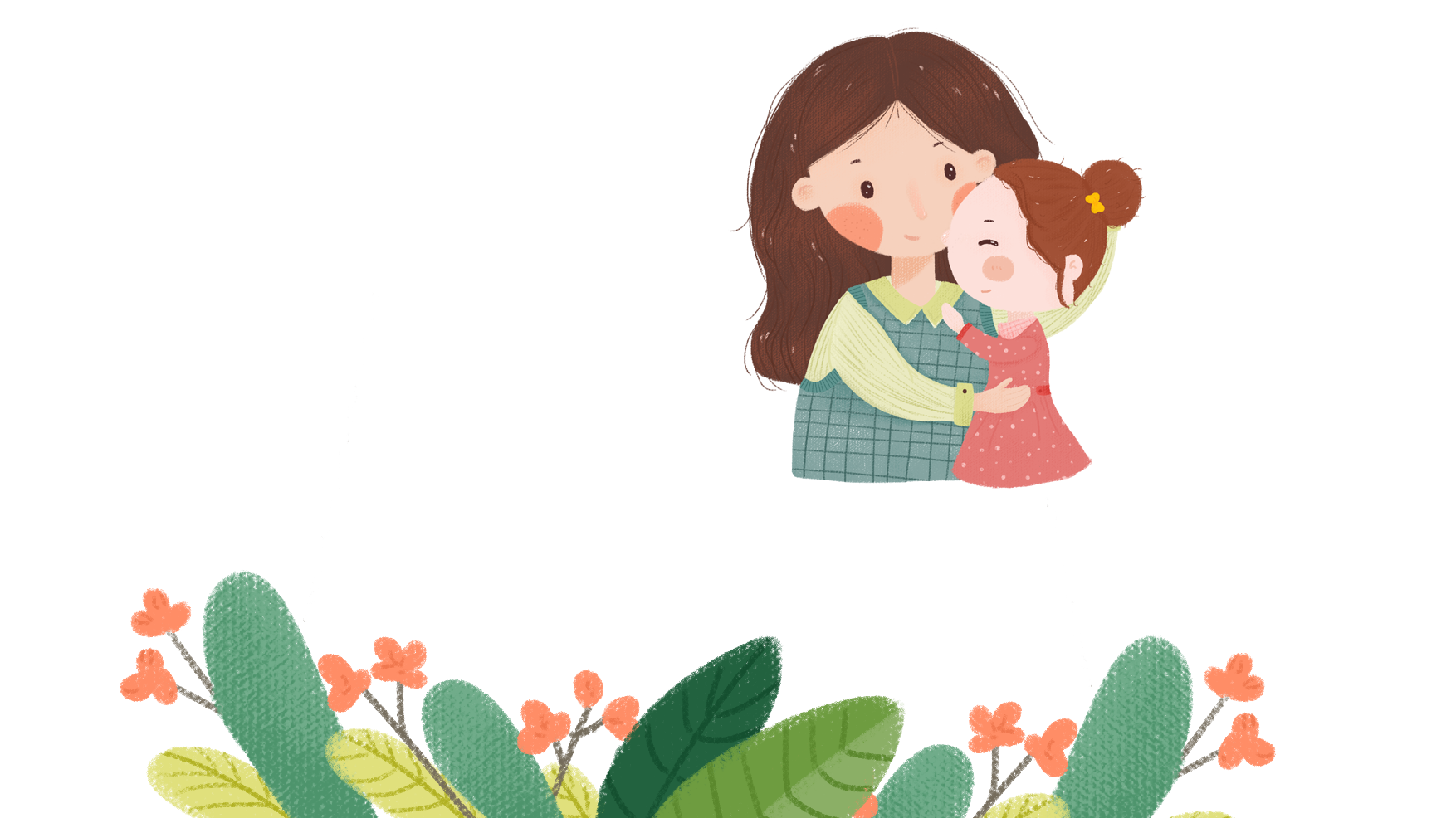 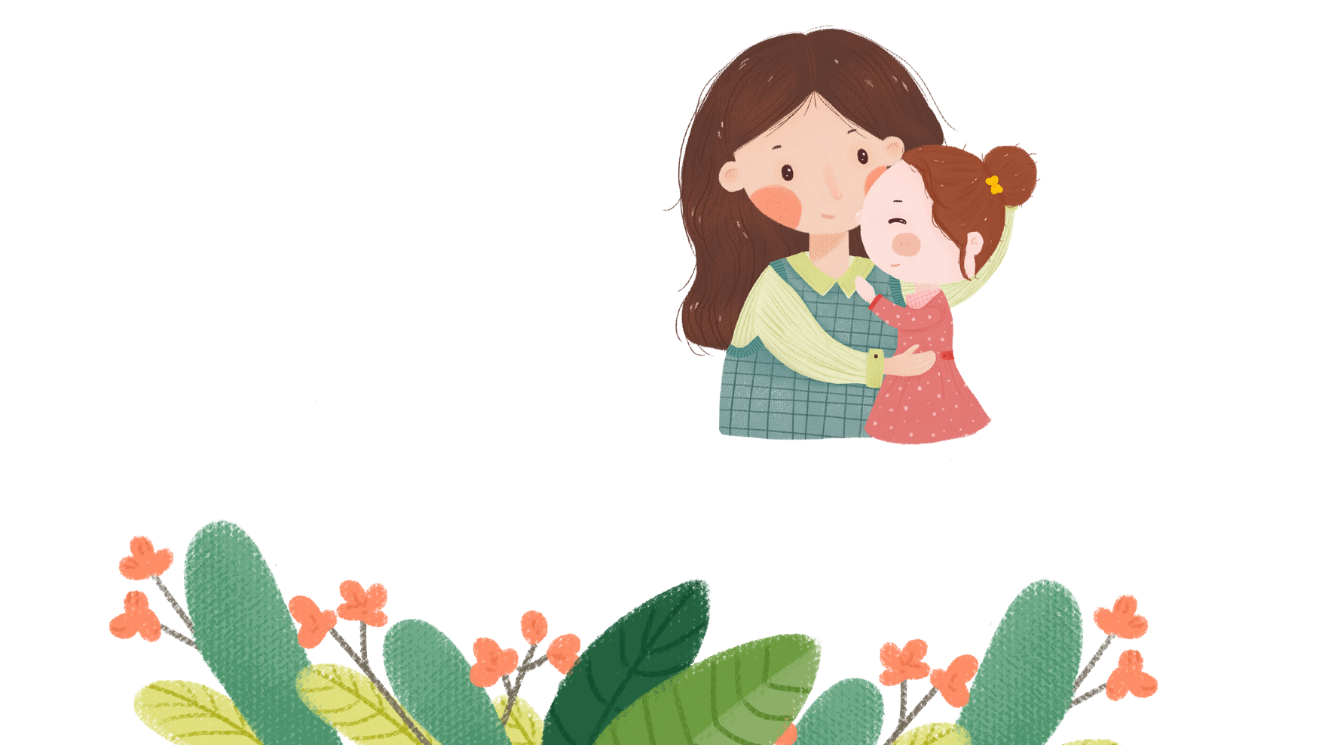 S
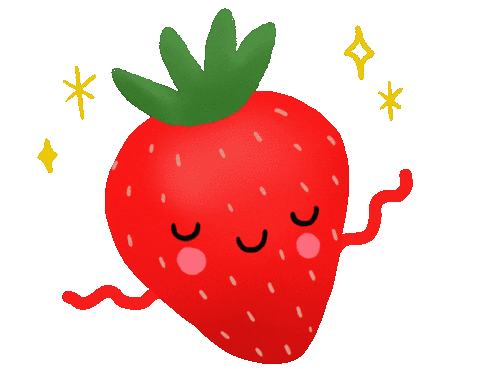 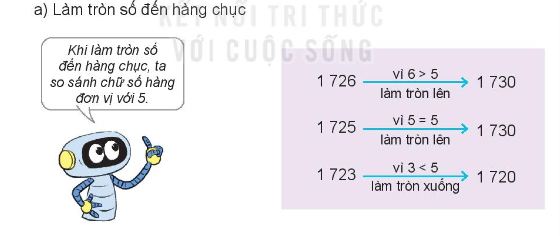 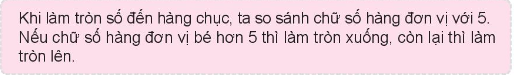 SS
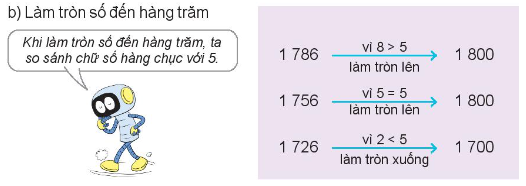 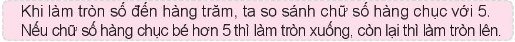 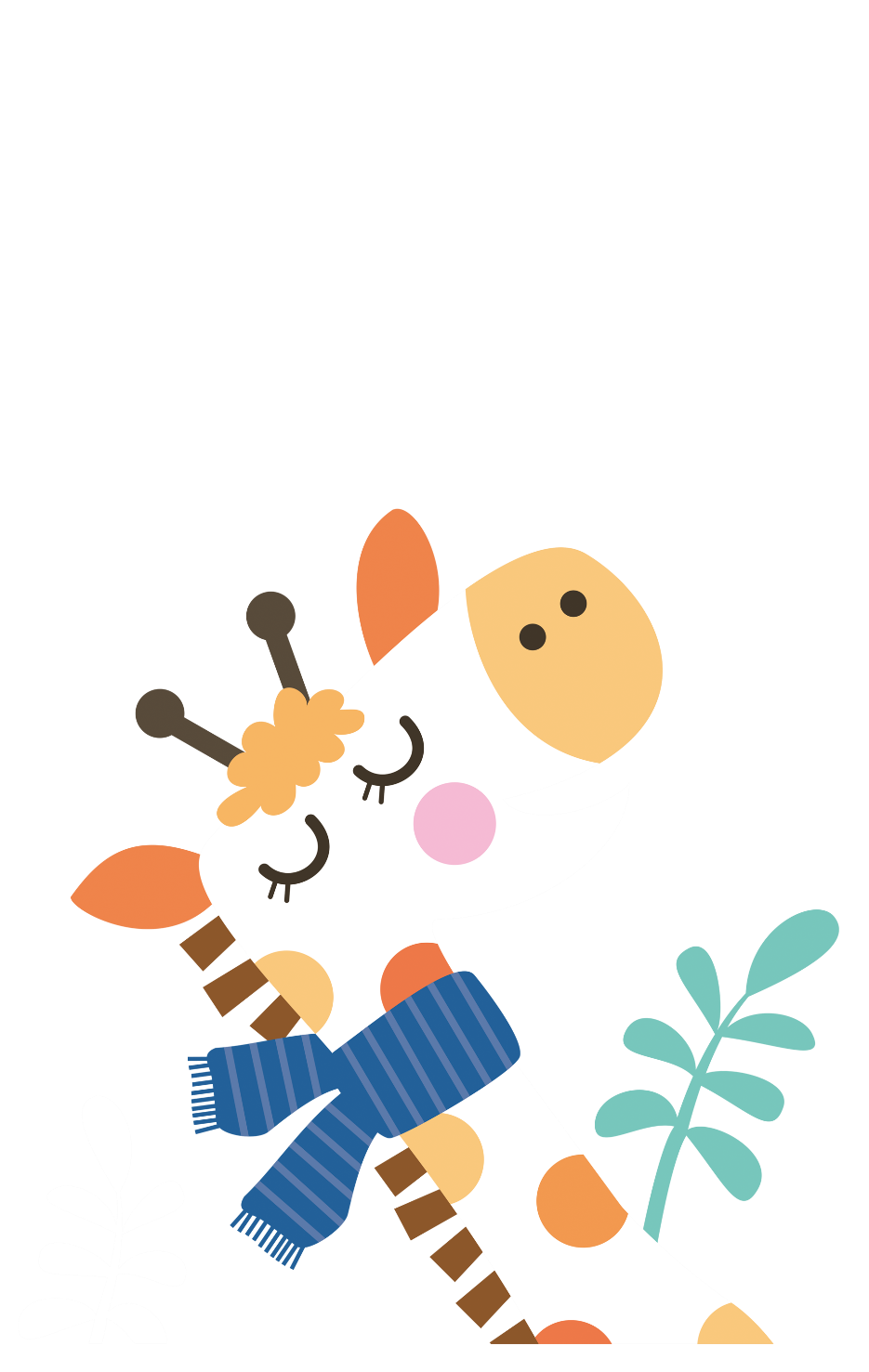 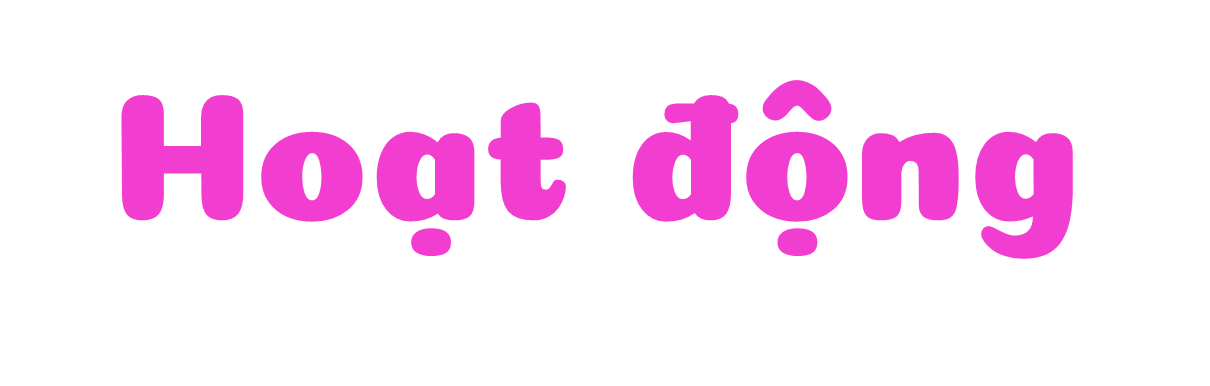 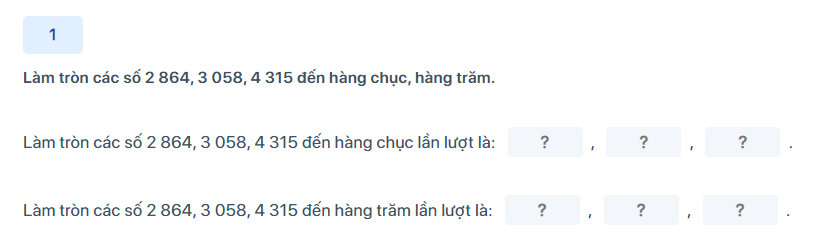 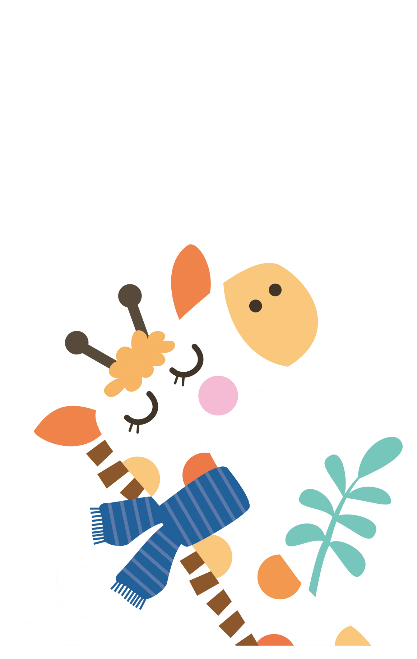 Bài 1: Làm tròn các số 2 864, 3058, 4315 đến hàng chục hàng trăm
- Làm tròn các số 2 864, 3058, 4315 đến hàng chục lần lượt là: 2 860, 3060, 4320
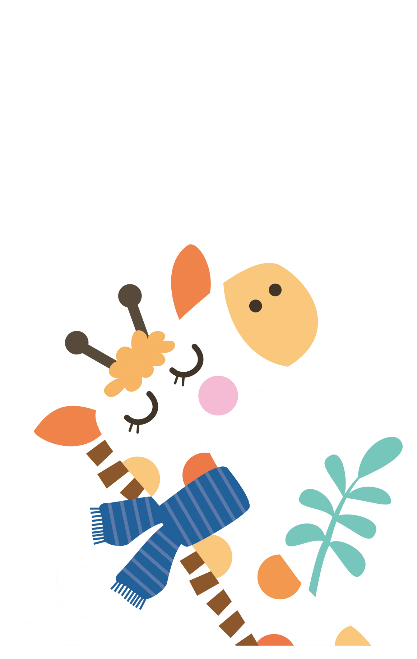 - Làm tròn các số 2 864, 3058, 4315 đến hàng trăm lần lượt là: 2 900, 3100, 4300
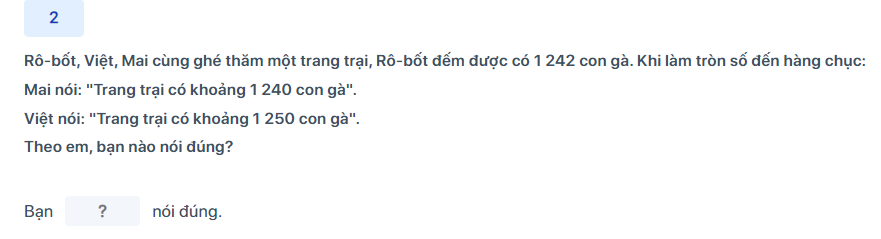 Mai
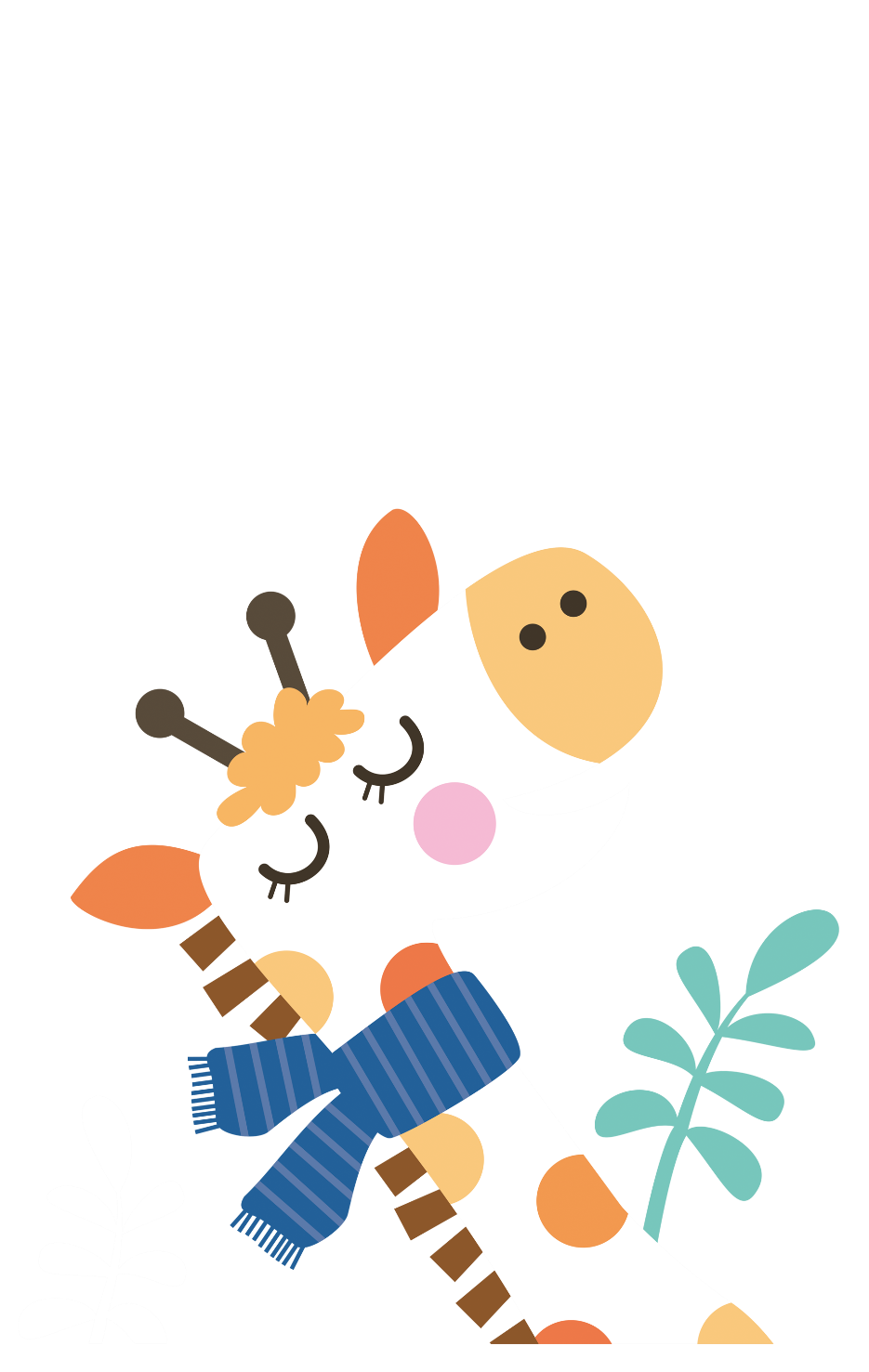 Luyện tập
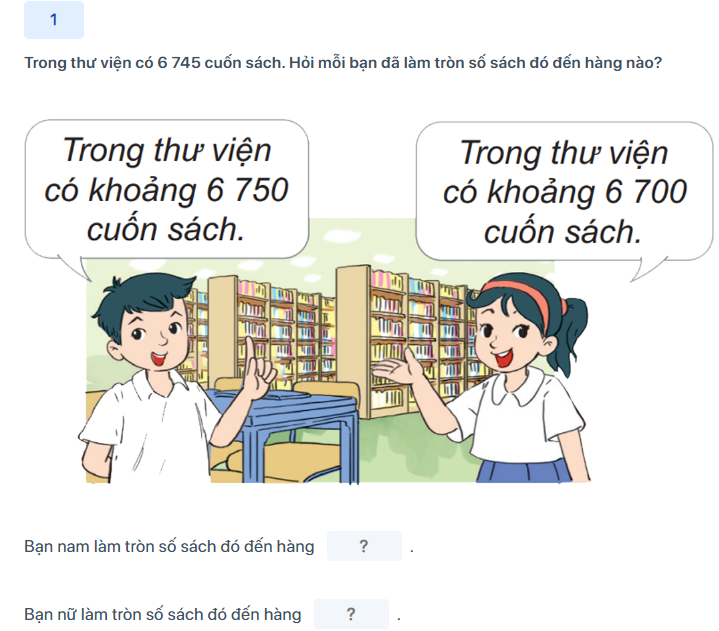 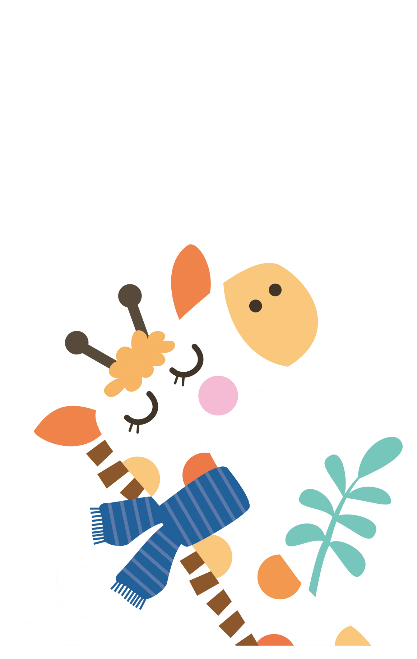 Bài 2: Số? Quan sát các máy làm tròn số rồi tìm số thích hợp với máy cuối cùng.
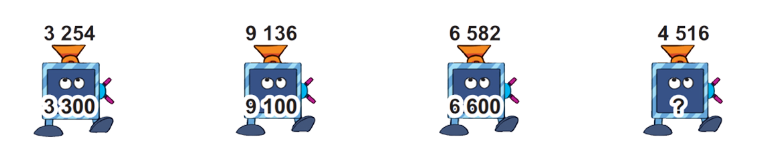 Số thích hợp với máy cuối cùng là: 4500
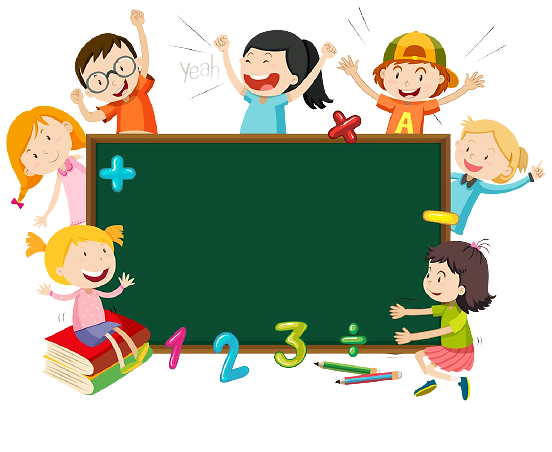 Dặn dò
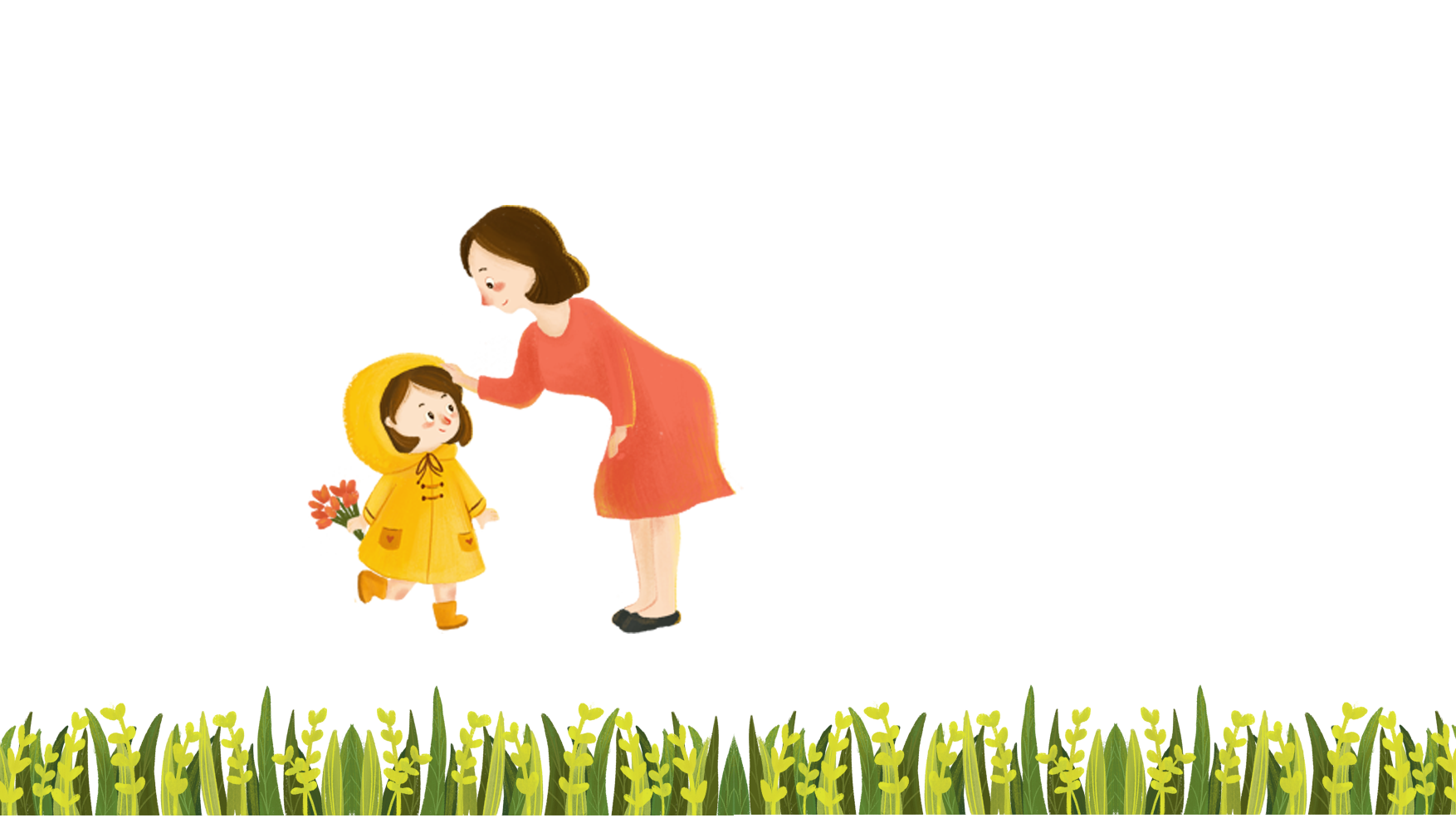 Thiết kế bởi: Hương Thảo – tranthao121004@gmail.com
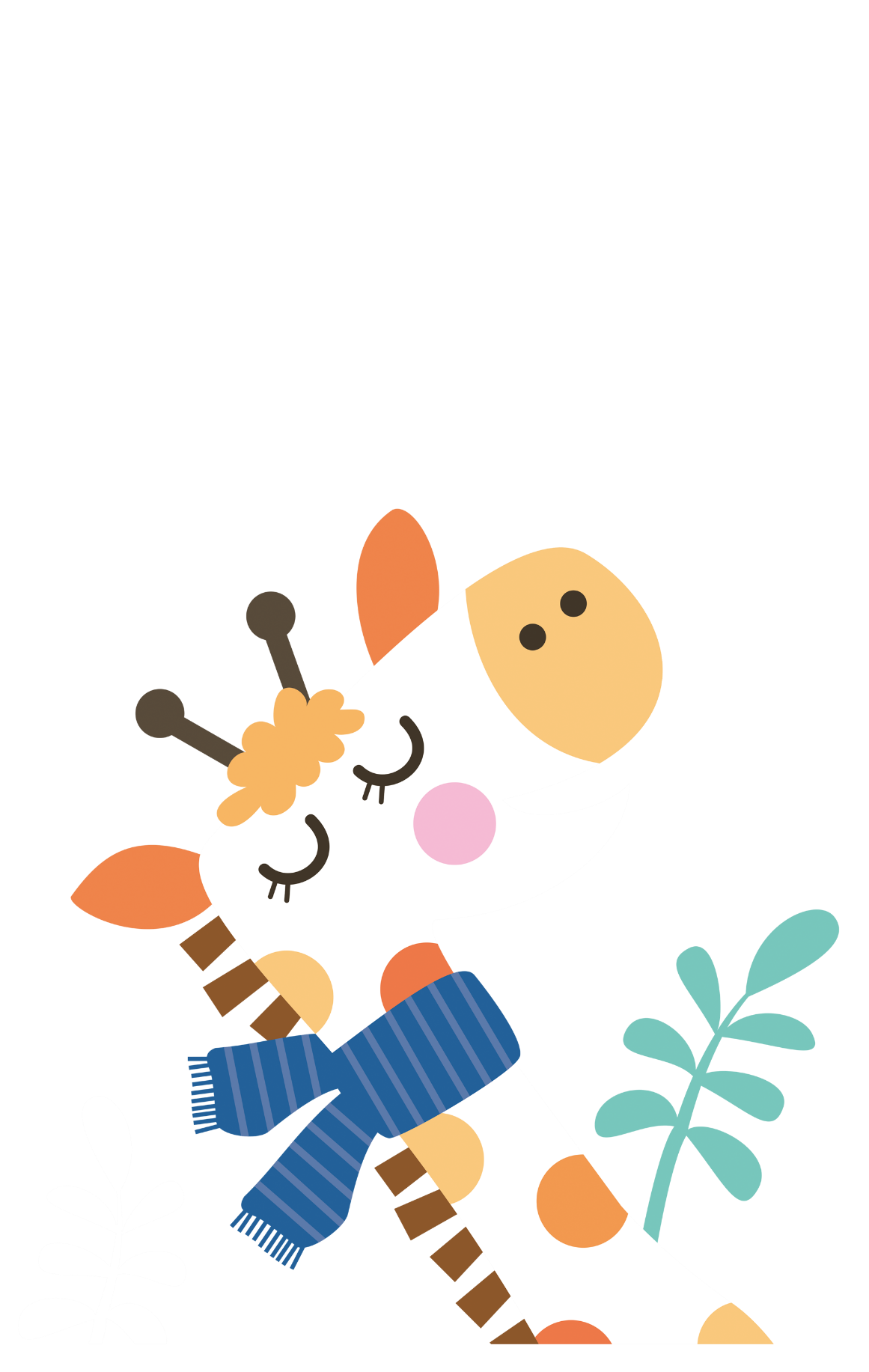 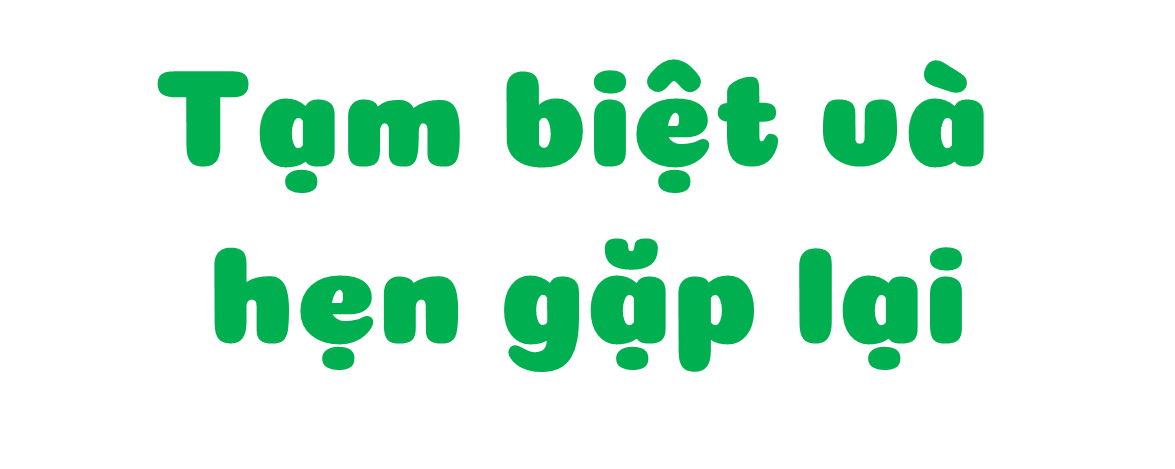 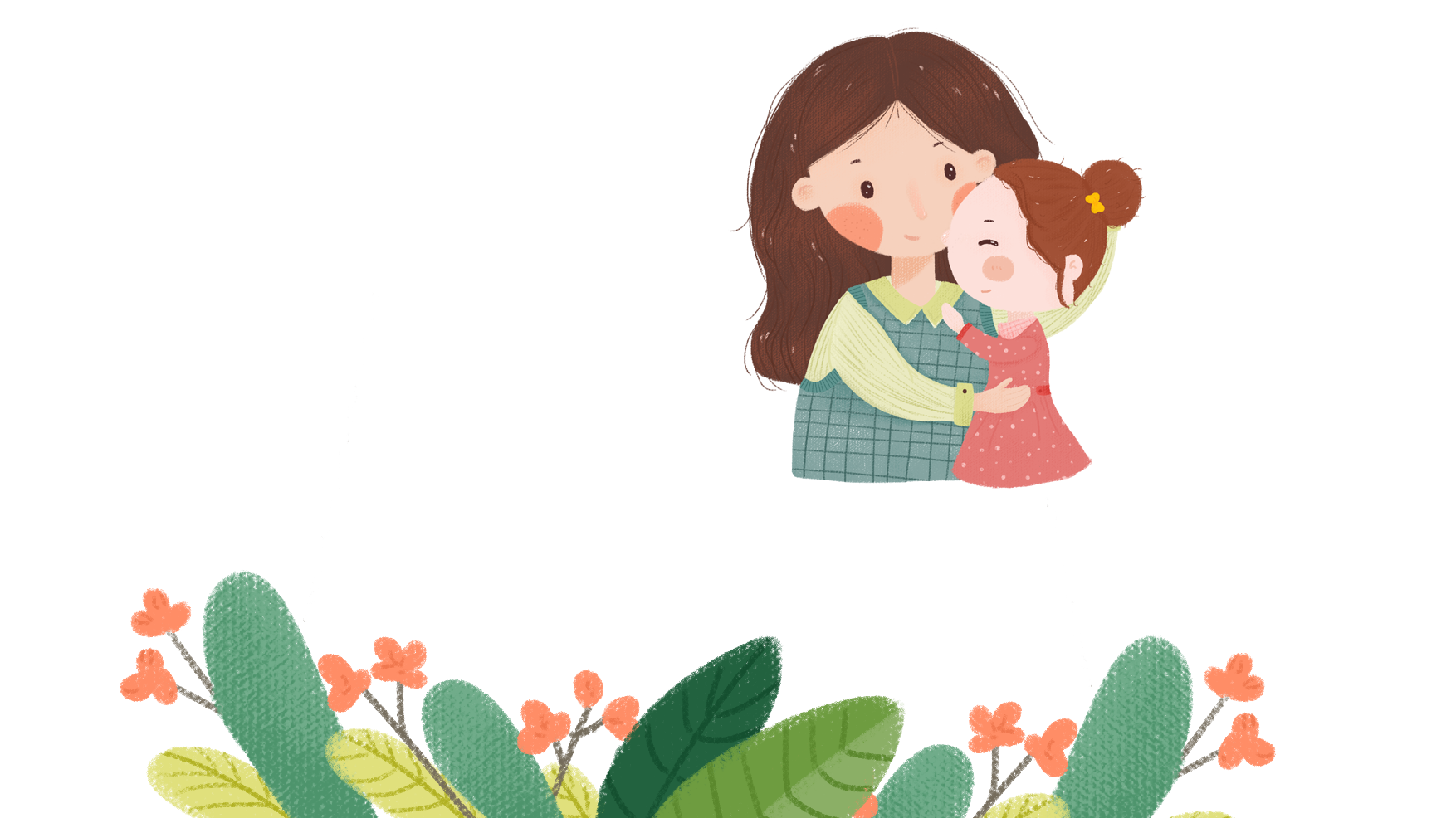 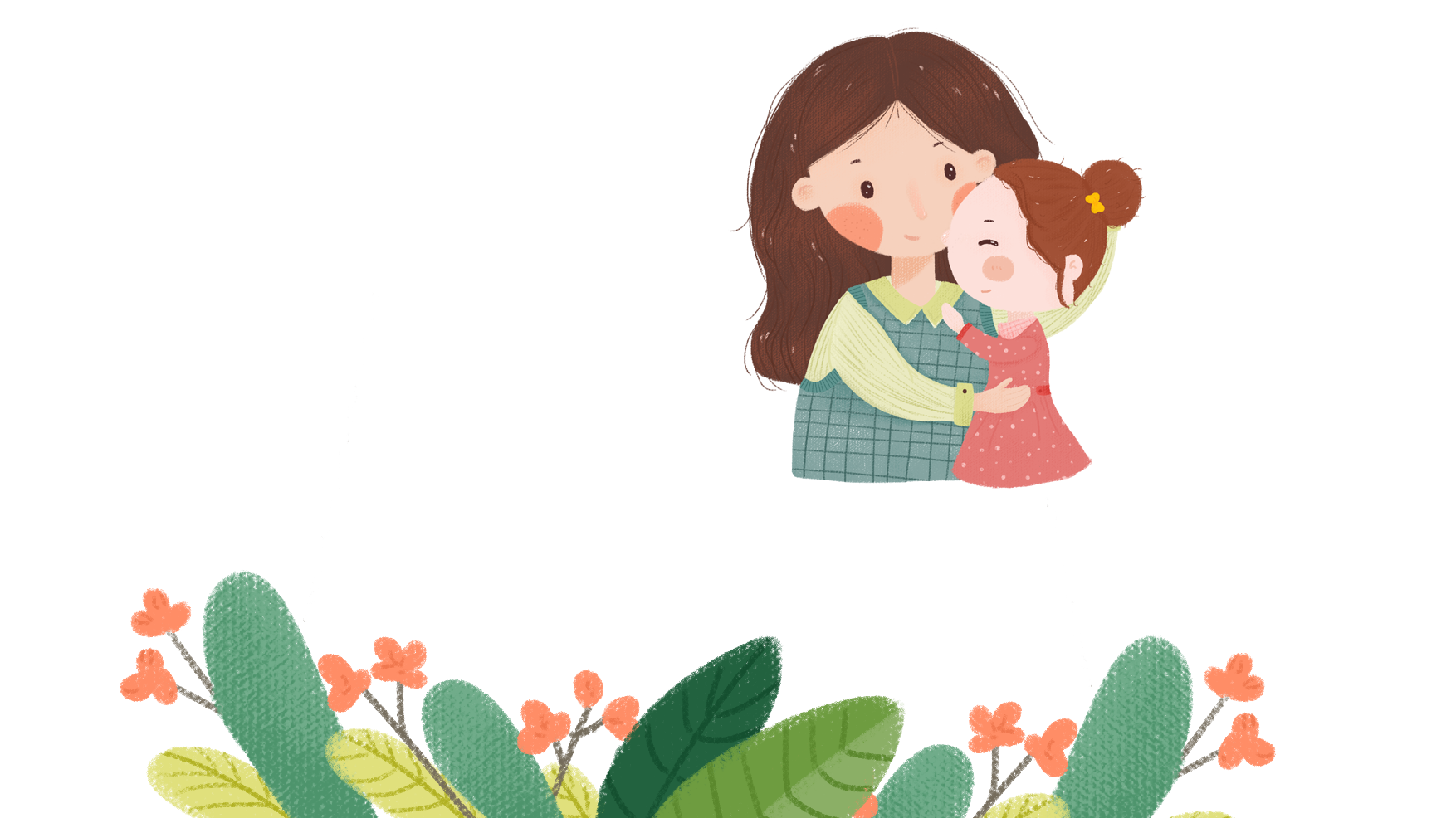